Vecsés város kutatás
Közszolgáltatásokkal kapcsolatos ismertség, elégedettség
Első hullám
A kvantitatív kutatás eredményei
2014. február 20.
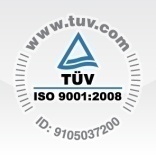 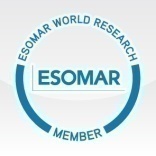 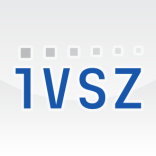 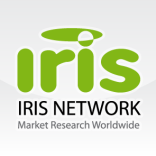 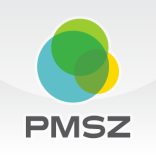 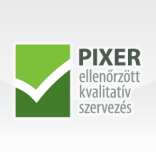 Tartalom
A kutatás háttere
Demográfia
Közszolgáltatások Vecsésen
Összefoglalás
1
2
3
4
Vecsés város kutatás | Kutatási eredmények | Közszolgáltatások
2014. 02. 20.
2
A kutatás háttere
A kutatás célja, jellemzői, és az alkalmazott módszertan bemutatása
Vecsés város kutatás | Kutatási eredmények | Közszolgáltatások
2014. 02. 20.
3
A kutatás háttere
A kutatás háttere: Vecsés Város Önkormányzata fel kívánja mérni a város lakóinak ismereteit és elégedettségét a helyi fejlesztéseket és beruházásokat illetően. A reprezentatív kutatás lebonyolításával a BellResearch Kft-t bízta meg. A kutatás Európa Uniós forrásból készült az „ÁROP-3.A.2-2013-2013-0031” azonosító számú, „Szervezetfejlesztés Vecsés Város Önkormányzata számára” című projekt keretében.
A kutatás célja: a vecsési lakosság helyi fejlesztésekkel, beruházásokkal kapcsolatos ismereteinek, elégedettségének és igényeinek feltárása.
Célcsoport: 18 éven felüli vecsési lakosok.
Adatfelvételi technika: számítógéppel támogatott telefonos interjúkészítés [CATI], kiegészítve személyes kérdőíves lekérdezéssel.
Interjúk hossza: ~15 perc
Adatfelvétel időpontja: 2013. december 10 – 2014. január 31.
Súlyozás: az eredmények reprezentativitásának biztosítása érdekében, a mintavételből adódó eltéréseket matematikai-statisztikai eljárással, ún. súlyozással korrigáltuk [nem és életkor szerint].
Vecsés város kutatás | Kutatási eredmények | Közszolgáltatások
2014. 02. 20.
4
Demográfia
A válaszadók demográfiai jellemzőinek ismertetése
Vecsés város kutatás | Kutatási eredmények | Közszolgáltatások
2014. 02. 20.
5
Demográfia | Életkor, nem, iskolai végzettség, gazdasági aktivitás
Életkor
Nem
19%
28%
31%
Bázis: összes válaszadó
Bázis: összes válaszadó
Iskolai végzettség
Gazdasági aktivitás
Aktívak
28%
29%
Bázis: összes válaszadó
Bázis: összes válaszadó
Vecsés város kutatás | Kutatási eredmények | Közszolgáltatások
2014. 02. 20.
6
Demográfia | Családi állapot, háztartásméret
A megkérdezettek közel fele 3-4 fős háztartásban él, többségük házas vagy élettársi közösségben él.
Háztartásméret
Családi állapot
Átlagosan: 3 fő
Hány kiskorú van a háztartásban?
33%
Bázis: összes válaszadó
A válaszadók fele házas, további 7%-a élettársi közösségben él, 23% egyedülálló, 6% elvált, az özvegyek aránya pedig 13%.
A megkérdezettek kétötöde él 1-2 fős, 57%-a 3-4 fős háztartásban. 12% azoknak az aránya, akik 5 –en vagy többen élnek együtt.
A háztartások harmadában van kiskorú, tizedében óvodás korú gyermek.
Hány óvodás korú van a háztartásban?
11%
Bázis: összes válaszadó
Vecsés város kutatás | Kutatási eredmények | Közszolgáltatások
2014. 02. 20.
7
Demográfia | Vecsési kötődés
A válaszadók túlnyomó többsége több, mint 20 éve Vecsésen lakik. A megkérdezettek több, mint fele nem élt Vecsésen kívül máshol.
Élt-e más településen legalább 7 évig?
Hány éve lakik Vecsésen?
Melyik régióban élt, mielőtt Vecsésre költözött?
Bázis: összes válaszadó
A válaszadók 96%-a legalább 5 éve Vecsésen él.
46% azoknak az aránya, akik korábban huzamosabb ideig [legalább 7 évig] éltek más településen.
22% a fővárosból költözött Vecsésre, viszonylag magas arányban [5-8%] települtek be Pest megyéből, valamint az ország keleti régióiból.  A nyugati országrészből Vecsésre költözők aránya csekély.
A „betelepülő” lakosság Budapest mellett jellemzően más városokból érkezett.
Település jellege, ahol korábban élt?
Bázis: összes válaszadó
Vecsés város kutatás | Kutatási eredmények | Közszolgáltatások
2014. 02. 20.
8
Közszolgáltatások Vecsésen
Vecsés várost érintő fejlesztések, beruházások ismertsége, megítélése, lakossági igények
Vecsés város kutatás | Kutatási eredmények | Közszolgáltatások
2014. 02. 20.
9
Információforrások
A vecsésiek többsége jellemzően a Vecsési Tájékoztatóból, illetve egy szóróanyagokból értesül a helyi fejlesztésekről, beruházásokról.
Általában honnan értesül a Vecsést érintő beruházásokról, fejlesztésekről, szolgáltatásokról?
Jellemzően a 45 évnél idősebb, alacsonyabb iskolai végzettségű, nyugdíjas, legalább 20 éve Vecsésen élő, 1-2 fős háztartásban élő nők informálódnak a helyi TV-ből és a helyi újságból.
1.
2.
3.
A város hivatalos honlapjáról jellemzően a fiatalabb, magasabb iskolai végzettséggel rendelkező korosztály szerez információt.
4.
A lakosság kétötöde informálódik a helyi fejlesztésekről a vecsési televízió adásaiból, 28%-a pedig a város honlapjáról.
A helyi médián kívül jelentős szerepe van a  „közbeszédnek” is, a lakosság harmada hall a helyi beruházásokról szomszédoktól, barátoktól, családtagoktól.
Bázis: összes válaszadó
Vecsés város kutatás | Kutatási eredmények | Közszolgáltatások
2014. 02. 20.
10
Beruházások nyomon követése
A lakosság többsége nyomon követi a vecsési beruházásokat, szinte kivétel nélkül mindenki tud említeni jelentős fejlesztést az elmúlt időszakból.
Tudomása szerint hány, a város életét meghatározó, jelentős fejlesztés történt Vecsésen az elmúlt 10 évben?
Mennyire szokták követni a vecsési fejlesztéseket, beruházásokat?
Bázis: összes válaszadó
Bázis: összes válaszadó
A vecsésiek 38%-a folyamatosan informált és saját maga is figyelemmel kíséri az eseményeket. Ez a fajta érdeklődés az életkor előrehaladtával egyre inkább jellemző.
25% folyamatosan hall információkat, de ő maga nem megy elébe. 22% csak az őt érintő fejlesztésekkel kapcsolatban tájékozódik. Ez  a fajta hozzáállás leginkább a fiatalabb [18-34 éves] korosztályra jellemző.
15% körüli [demográfiai jellemzőktől függetlenül] azoknak az aránya, akik egyáltalán nem követik figyelemmel a helyi eseményeket.
10-ből 9-en tudnak említeni jelentős beruházást az utóbbi 10 évből, a lakosság kétötöde 5-9, további kétötöde 10-nél több fejlesztésre is emlékszik.
Vecsés város kutatás | Kutatási eredmények | Közszolgáltatások
2014. 02. 20.
11
Szakorvosi Rendelőintézet támogatása
A Szakorvosi Rendelőintézet önkormányzati támogatását 10-ből 9 vecsési lakos helyesli.
Helyesli-e, hogy az Önkormányzat saját költségvetéséből évi 100 millió forinttal támogatja a Szakorvosi Rendelőintézet működését?
Szignifikáns különbségek nem figyelhetőek meg egyik demográfiai ismérv mentén sem, vagyis nemtől, kortól, iskolai végzettségtől, függetlenül mindenki támogatja a Szakorvosi Rendelőintézet segítését.
A lakosság jól értesült a támogatásról, hiszen mindössze a válaszadók 3%-a nem tudott választ adni a kérdésre.
Bázis: összes válaszadó
Vecsés város kutatás | Kutatási eredmények | Közszolgáltatások
2014. 02. 20.
12
Beruházások ismertsége
A vecsési lakosság többsége jól informált a felsorolt beruházásokat illetően.
A Vecsést érintő fejlesztések, beruházások közül melyikről hallott már?
A legismertebb beruházás a Bálint Ágnes Kulturális Központ létrehozása, melyről a lakosság 96%-a hallott. De igen magas a piactér felújításának ismertsége is [93%].
A többi felsorolt beruházásról [Szakorvosi Rendelőintézet bővítése, felújítása, út- és járdaépítések, játszóterek, óvodai intézmények, bölcsődék fejlesztése, építése] is sokan hallottak [80% felett].
A legkevésbé ismert fejlesztés az M0 gyáli szakasz megépítése, bár erről is hallott a lakosság közel háromnegyede, tehát az ismertség ez esetben sem mondható alacsonynak.
Bázis: összes válaszadó
Vecsés város kutatás | Kutatási eredmények | Közszolgáltatások
2014. 02. 20.
13
Beruházások fontossága
A vecsésiek a Szakorvosi rendelő bővítését és fejlesztését, valamint a Művelődési Ház létrehozását tartják legfontosabbnak maguk, és a közösség szempontjából is.
Legfontosabb beruházások
Legkevésbé fontos beruházások
Közösség számára
Válaszadó számára
1.
1.
2.
2.
Mindegyik fontos!
Bázis: összes válaszadó
Bázis: összes válaszadó
Bázis: összes válaszadó
Legkevésbé fontosnak a piactér felújítását, illetve a játszóterek felújítását, valamint az M0 gyáli szakasz megépítését ítélik saját maguk, illetve a közösség szempontjából egyaránt – azonban a többség szerint mindegyik beruházás fontos, amit az jelez, hogy a kérésre, hogy nevezze meg a legkevésbé fontos beruházásokat, a válaszadók fele nem tudott válaszolni.
2014. 02. 20.
14
Vecsés város kutatás | Kutatási eredmények | Közszolgáltatások
Önkormányzati szolgáltatások fontossága
A legfontosabb önkormányzati szolgáltatás a víz- és csatorna szolgáltatás, valamint a hulladékszállítás.
Legfontosabb önkormányzati szolgáltatások
Legkevésbé fontos szolgáltatások
Közösség számára
Válaszadó számára
1.
1.
2.
2.
Bázis: összes válaszadó
Bázis: összes válaszadó
Bázis: összes válaszadó
Az önkormányzati szolgáltatások közül a temetői szolgáltatást tartják legkevésbé fontosnak összességében, bár az idősebb korosztály ezt is fontosnak gondolja, valamint a közétkeztetés, ami viszont a gyermekkel rendelkezők számára lehet releváns.
Vecsés város kutatás | Kutatási eredmények | Közszolgáltatások
2014. 02. 20.
15
Fejlesztési igények
Minden második vecsési lakos a közutak és kapcsolódó infrastruktúra fejlesztését, a szelektív hulladékgyűjtést, valamint a MÁV állomások és környékének korszerűsítését szorgalmazza.
Ön milyen fejlesztéseket látna szívesen Vecsésen?
A lakosság harmada igényelne sportberuházásokat [különösen a fiatalabb korosztály], valamint az iskola [különösen, akinek van gyermeke] és egészségügyi intézmények [főleg az idősebbek] korszerűsítését.
Több, mint a lakosság negyede a közvilágítással [főleg a nők] kapcsolatban várna fejlődést, 23% pedig óvodák/bölcsődék további felújítását szorgalmazná.
Szórványosan megjelennek szórakozóhelyek, közösségi terek felújítására, a közösségi közlekedés fejlesztésére, valamint a nagyobb közbiztonságra vonatkozó igények [3-4%].
Legfontosabb
Bázis: összes válaszadó
Vecsés város kutatás | Kutatási eredmények | Közszolgáltatások
2014. 02. 20.
16
Fejlettség megítélése
A lakosság túlnyomó többsége szerint Vecsés fejlődő város. A többség tisztában van azzal, hogy Vecsés járási székhely lett.
Tudja-e, hogy Vecsés járási székhely lett?
Hogyan jellemezné Vecsés városát fejlődését tekintve?
Bázis: összes válaszadó
Bázis: összes válaszadó
Mindössze a válaszadók 4%-a gondolja, hogy Vecsés stagnál, az összes többi válaszadó szerint fejlődés figyelhető meg a város életében [43% gyorsan fejlődő, 52% szerint fejlődő város].
E tekintetben nincs különbség demográfiai szempontok szerint, nemtől, kortól, iskolai végzettségtől függetlenül, mindenki fejlődő városnak tekinti Vecsést.
A lakosság 83%-a tudja, hogy Vecsés járási székhely lett. Szignifikánsan magasabb arányban vannak ezzel tisztában a 
45 évnél idősebbek, 
a több, mint 20 éve Vecsésen élők, 
a nyugdíjasok, a vállalkozók. [ld: Táblaköteg]
Vecsés város kutatás | Kutatási eredmények | Közszolgáltatások
2014. 02. 20.
17
Elégedettség | Polgármesteri Hivatal, Járási Okmányiroda
A Polgármesteri Hivatal munkájával a vecsésiek 70%-a elégedett, míg a Járási Okmányiroda munkáját 46%-uk értékelte 4-esre vagy 5-ösre.
Mennyire elégedett a Polgármesteri Hivatal munkájával?
Mennyire elégedett a Járási Okmányiroda munkájával?
Skálás kérdés: 1-Egyáltalán nem elégedett, 5 – Teljes mértékben elégedett
Skálás kérdés: 1-Egyáltalán nem elégedett, 5 – Teljes mértékben elégedett
Bázis: összes válaszadó
Bázis: összes válaszadó
A lakosság többsége elégedett a Polgármesteri Hivatal munkájával. Az elégedetlenek aránya mindössze 5% [1-es vagy 2-es értékelést adtak]. Szignifikánsan magasabb arányban elégedettek a 
a 35-44 évesek, és a 65 évnél idősebbek, 
a nők,
az 5-20 éve Vecsésen élők, 
 a nyugdíjasok,
a házastárssal élők, illetve özvegyek, 
az 1-2 fős, illetve a 5+ fős háztartásban élők. [ld: Táblaköteg]
A Járási Okmányiroda munkáját a válaszadók harmada nem tudja megítélni, 46%-a viszont elégedett. Főként a 20 évnél nem régebben Vecsésen élőknek, a nyugdíjasoknak és gazdaságilag inaktívaknak van pozitív véleményük.
Vecsés város kutatás | Kutatási eredmények | Közszolgáltatások
2014. 02. 20.
18
Elégedettség | Hulladékszállítás
A lakosság közel háromnegyede elégedett a hulladékszállítás minőségével.
Mennyire elégedett a hulladékszállítás minőségével?
Skálás kérdés: 1-Egyáltalán nem elégedett, 5 – Teljes mértékben elégedett
A vecsésiek mindössze 8%-a kifogásolja a hulladékszállítás minőségét.
Szignifikánsan magasabb arányban elégedettek a
a 65 évnél idősebbek, 
az alacsonyabb iskolai végzettségűek,
 nyugdíjasok, 
az özvegyek, 
illetve az 1-2 fős háztartásban élők.
Bázis: összes válaszadó
Vecsés város kutatás | Kutatási eredmények | Közszolgáltatások
2014. 02. 20.
19
Összefoglalás
A kutatás legfontosabb eredményei, és megállapításai
Vecsés város kutatás | Kutatási eredmények | Közszolgáltatások
2014. 02. 20.
20
Összefoglalás
A válaszadók túlnyomó többsége több, mint 20 éve Vecsésen él. A megkérdezettek több, mint fele nem lakott huzamosabb ideig más településen. A „betelepülők” jellemzően a Budapestről, illetve a keleti országrész más városaiból érkeztek.
A vecsési lakosok 87%-a a Vecsési Tájékoztatóból, 42%-a a helyi televízió adásaiból, 28%-a pedig Vecsés hivatalos honlapjáról értesül a helyi fejlesztésekről, beruházásokról. A helyi médián kívül jelentős szerepe van a „közbeszédnek” is, a lakosság harmada hall a helyi beruházásokról szomszédoktól, barátoktól, családtagoktól.
A lakosság többsége nyomon követi a vecsési beruházásokat, szinte kivétel nélkül mindenki tud említeni jelentős fejlesztést az elmúlt időszakból [a lakosság kétötöde 5-9, további kétötöde 10-nél is több fejlesztésre emlékszik].
A Szakorvosi Rendelőintézet önkormányzati támogatását 10-ből 9 vecsési lakos helyesli - életkortól, nemtől, iskolai végzettségtől függetlenül. 
A legismertebb beruházás a Bálint Ágnes Kulturális Központ létrehozása, melyről a lakosság 96%-a hallott. De igen magas a piactér felújításának ismertsége is [93%]. A többi felsorolt beruházásról is sokan tudnak [73-86%].
A beruházások közül a Szakorvosi rendelő bővítését és fejlesztését, valamint a Művelődési Ház létrehozását tartják legfontosabbnak maguk, és a közösség szempontjából is a válaszadók. A legfontosabb önkormányzati szolgáltatásnak a víz- és csatorna szolgáltatást, valamint a hulladékszállítást tartják. 
Minden második vecsési lakos a közutak és kapcsolódó infrastruktúra fejlesztését, a szelektív hulladékgyűjtést [bár a lakosság közel háromnegyede elégedett a hulladékszállítás jelenlegi minőségével], valamint a MÁV állomások és környékének korszerűsítését szorgalmazná. A lakosság harmada igényelne sportberuházásokat, valamint az iskola és egészségügyi intézmények korszerűsítését.
A lakosság túlnyomó többsége szerint Vecsés fejlődő város.  Alapvetően elégedettek a Polgármesteri Hivatal munkájával, illetve a Járási Okmányirodával [bár a válaszadók harmada ez utóbbit nem tudja megítélni].
Vecsés város kutatás | Kutatási eredmények | Közszolgáltatások
2014. 02. 20.
21
További
információ:
Fanici Mihály
vezető tanácsadó
mihaly.fanici@bellresearch.com
Nagy Erna
Kutatás, elemzések, tanácsadás:
www.bellresearch.hu
kutató
erna.nagy@bellresearch.com
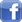 facebook.com/bellresearch
twitter.com/bellresearch
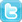